Castelletti S, Gati S
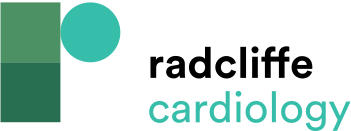 Myocarditis: Management and Physical Activity
Citation: European Cardiology Review 2021;16:e47.
https://doi.org/10.15420/ecr.2021.29
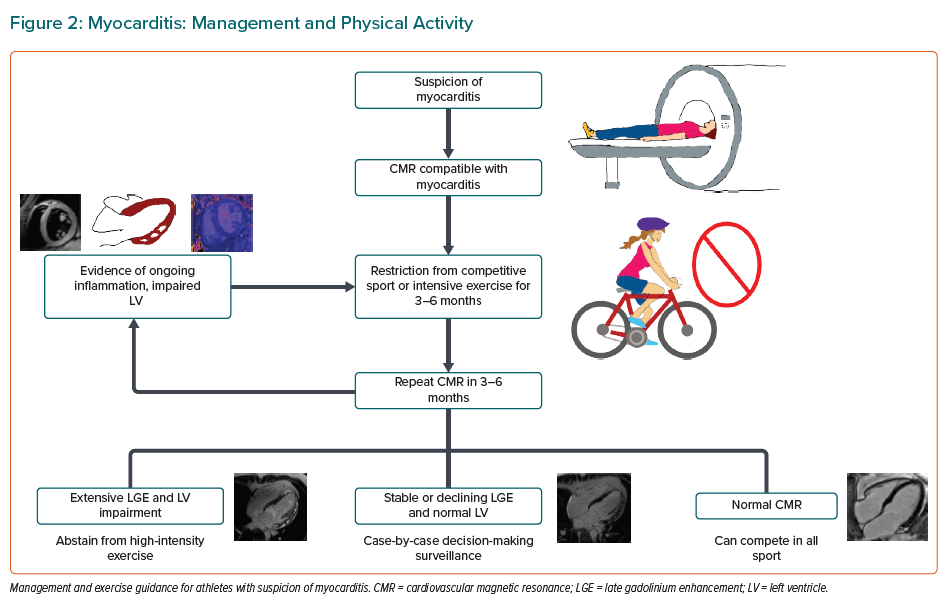